TOÁN 
 LỚP 3
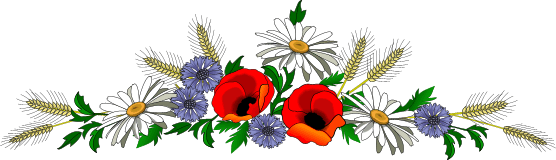 Mục tiêu bài học:
- Biết cách thực hiện phép cộng, phép trừ các số có 3 chữ số (không nhớ hoặc có nhớ 1 lần). 
 
- Vận dụng được vào giải toán có lời văn.
Ôn bài cũ:
Tính
783                     935 
  356                     551
-
-
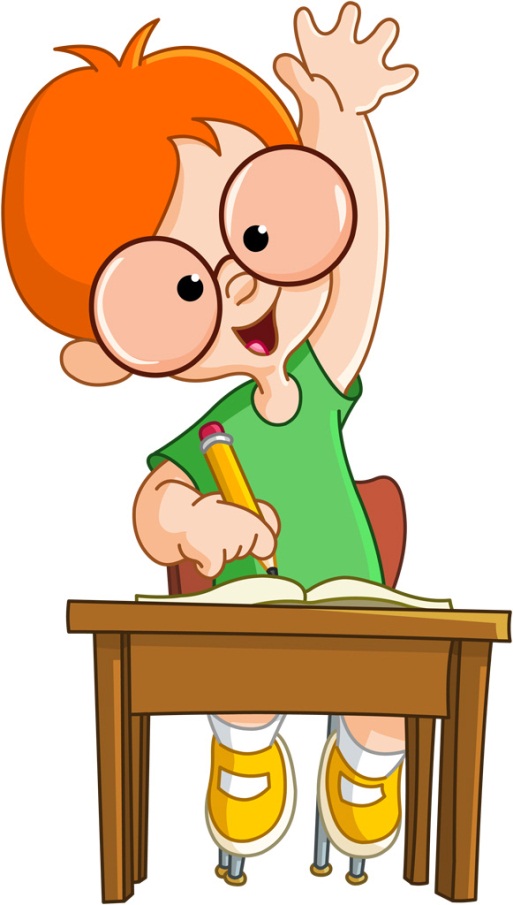 427
384
LUYỆN TẬP
Bài 1: Tính
329
340
25
242
100
         75
567 
   325
868
      528
387
          58
-
-
-
-
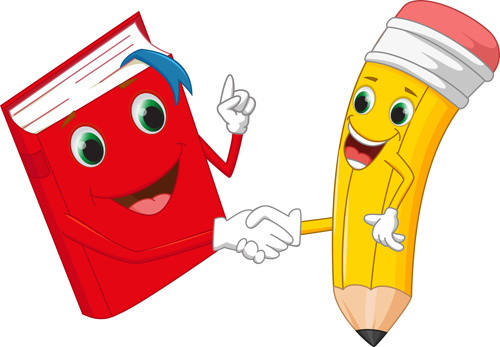 Bài 2: Đặt tính rồi tính
542 - 318
660 - 251
660 
   251

   409
542 
   318

   224
-
-
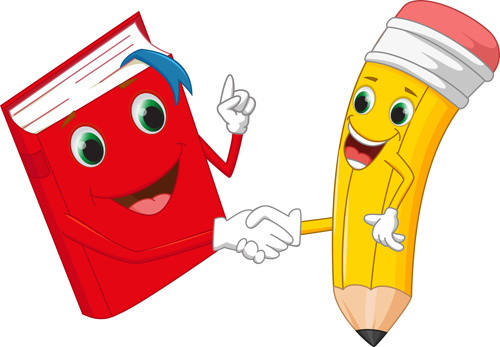 Bài 3:
Số?
752
371
621
Số bị trừ
426
246
390
Số trừ
326
125
231
Hiệu
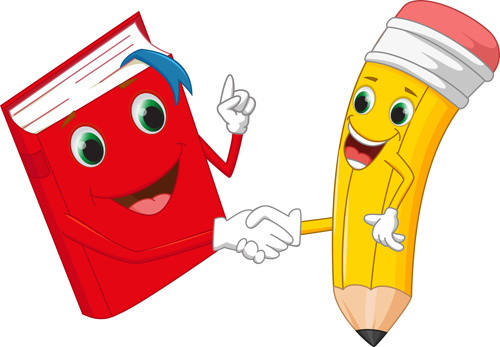 Bài 4: Giải bài toán theo tóm tắt sau:
Ngày thứ nhất bán:  415 kg gạo
Ngày thứ hai bán:    325 kg gạo
Cả hai ngày bán:      … kg gạo?
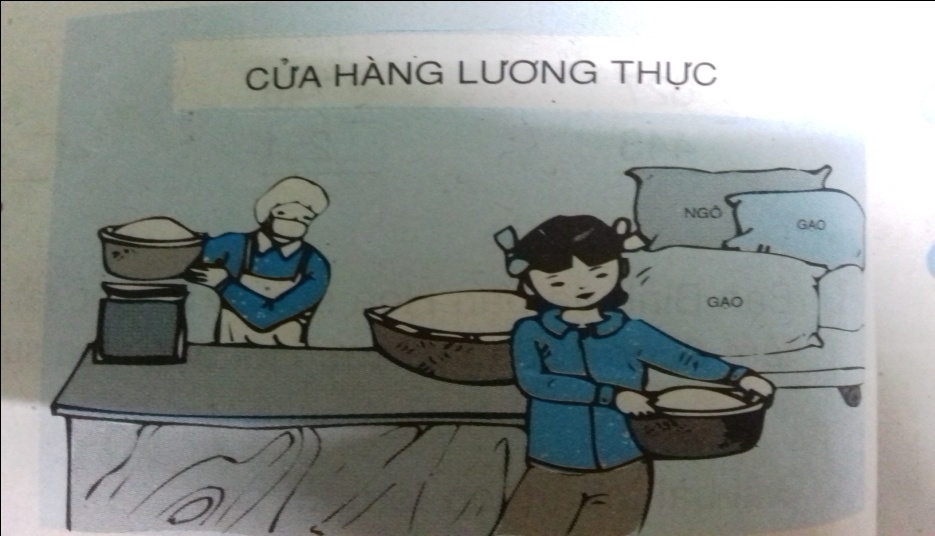 Bài  giải
Cả hai ngày cửa hàng lương thực bán được số ki – lô – gam gạo là:
415 + 325 = 740 (kg)
              Đáp án: 740 kg gạo
Nhà trường cho ta chiếc chìa khóa của tri thức, 
học tập trong cuộc sống chính là công việc cả đời. (Bill Gates)